Remote spirit release
Adding value to medicine 

Terence Palmer Phd
The ‘protocol’ efficacy test report
First efficacy test report of the remote spirit release protocol applied to 524 cases of suspected spirit possession
Overview of 524 recorded cases
524 recorded cases data snapshot
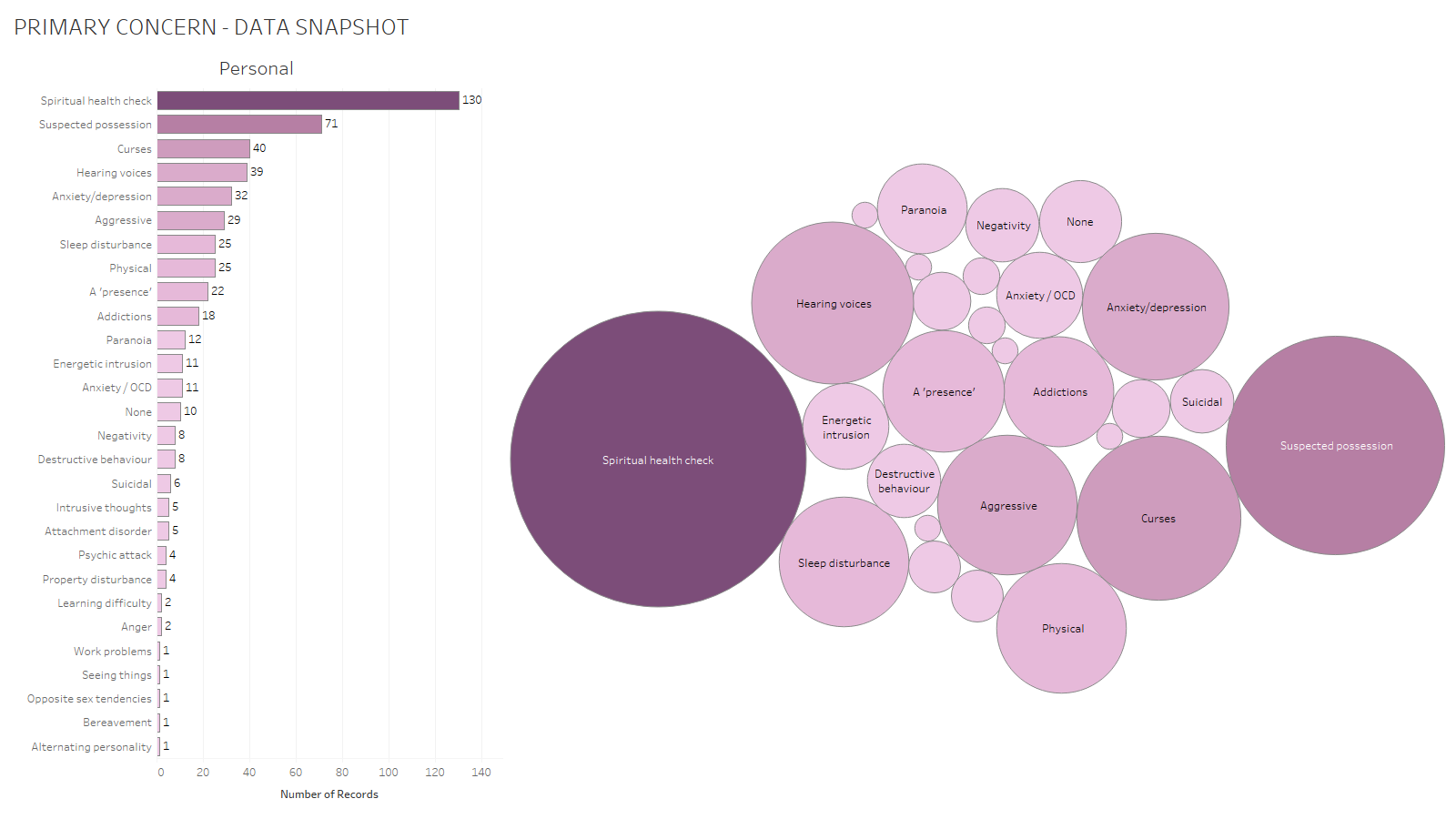 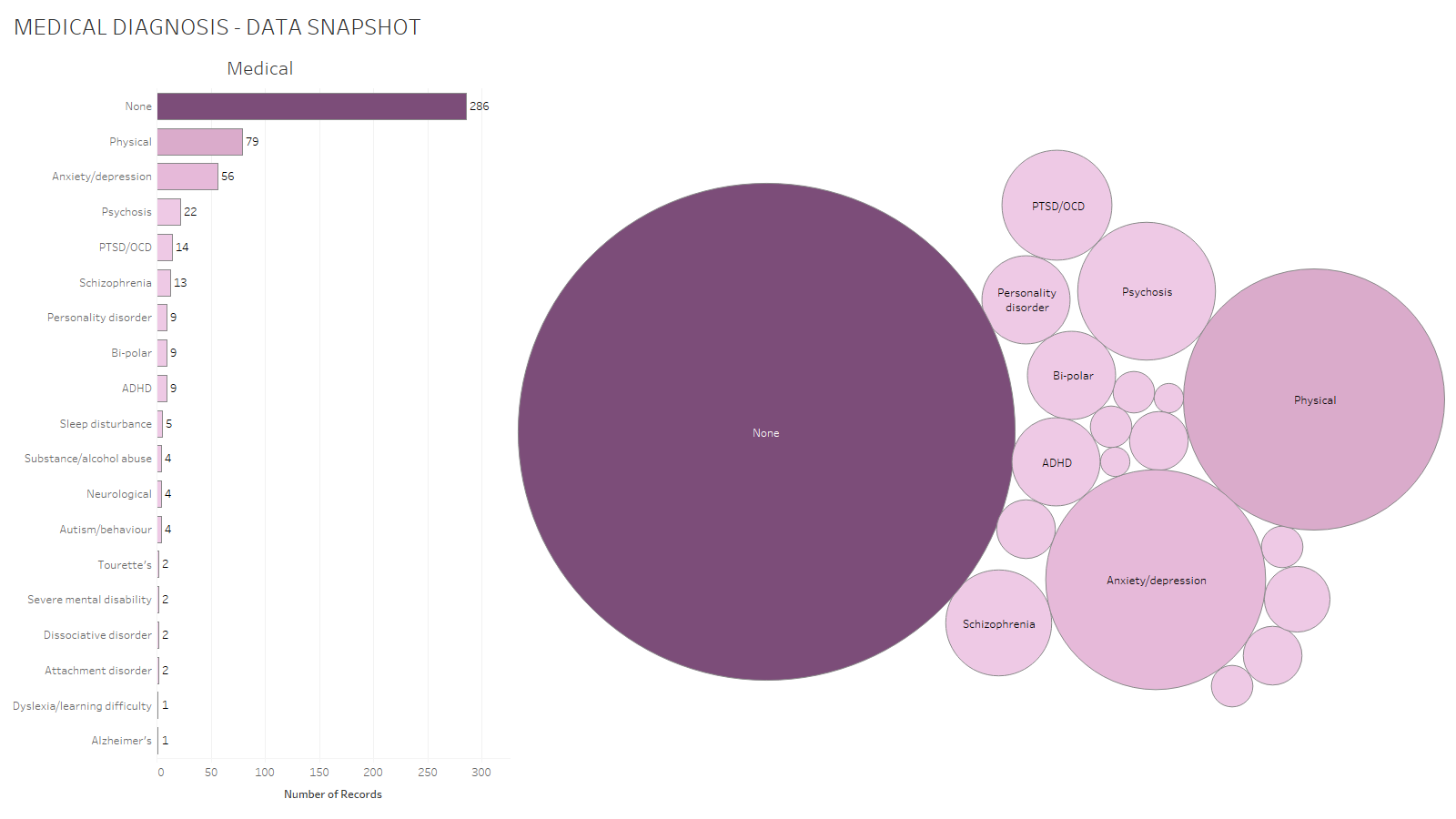 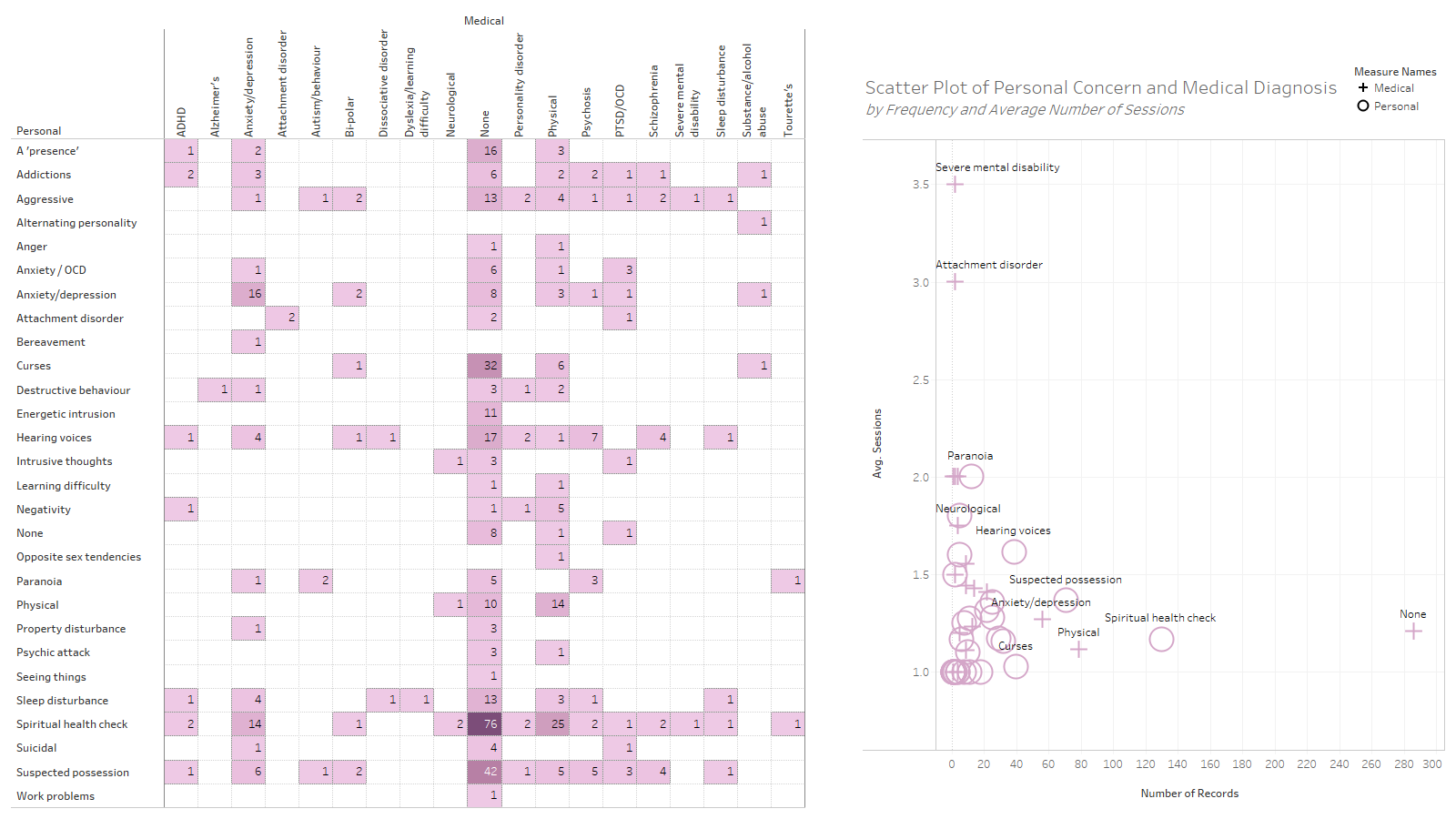 Reported findings
Sovereignty – Dark Force Entities (DFEs)
Grounding
Inner etheric
Chakras
Earthbound spirits attached
Self-created thought forms and dissociated sub-personalities
Primary cause
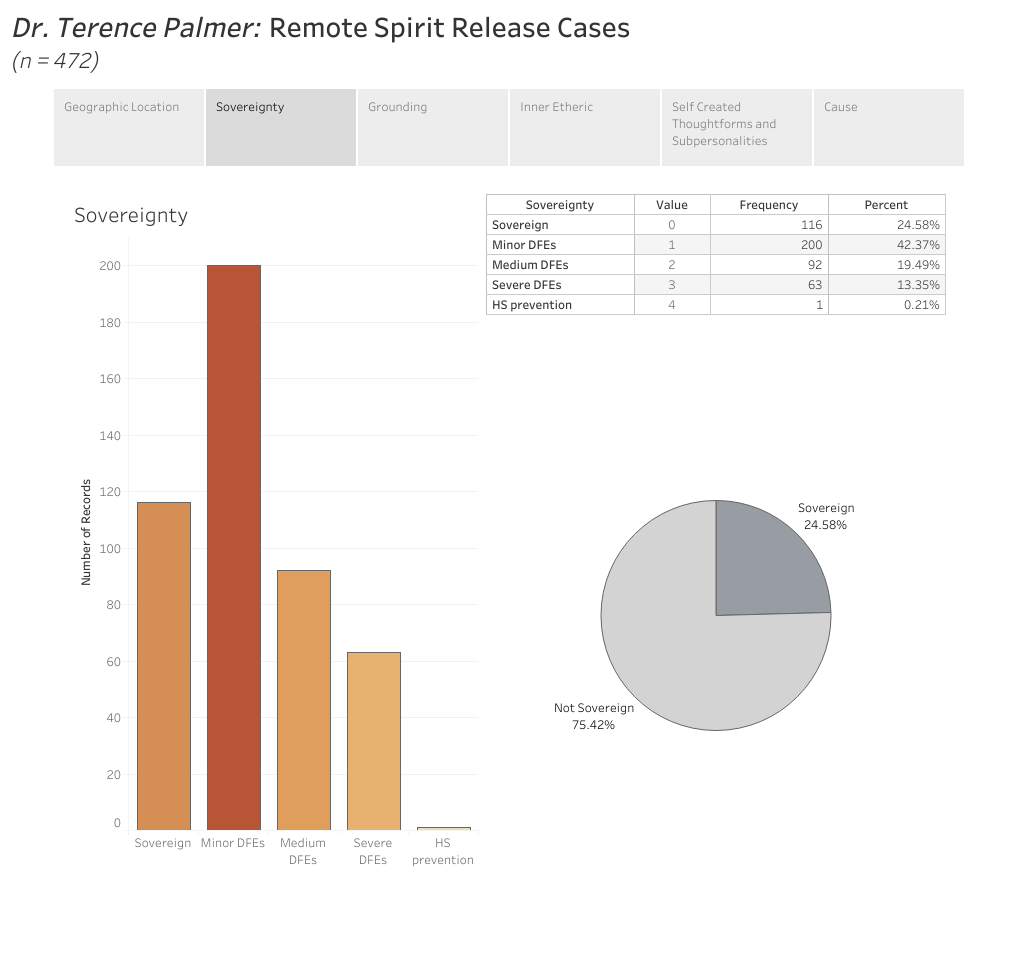 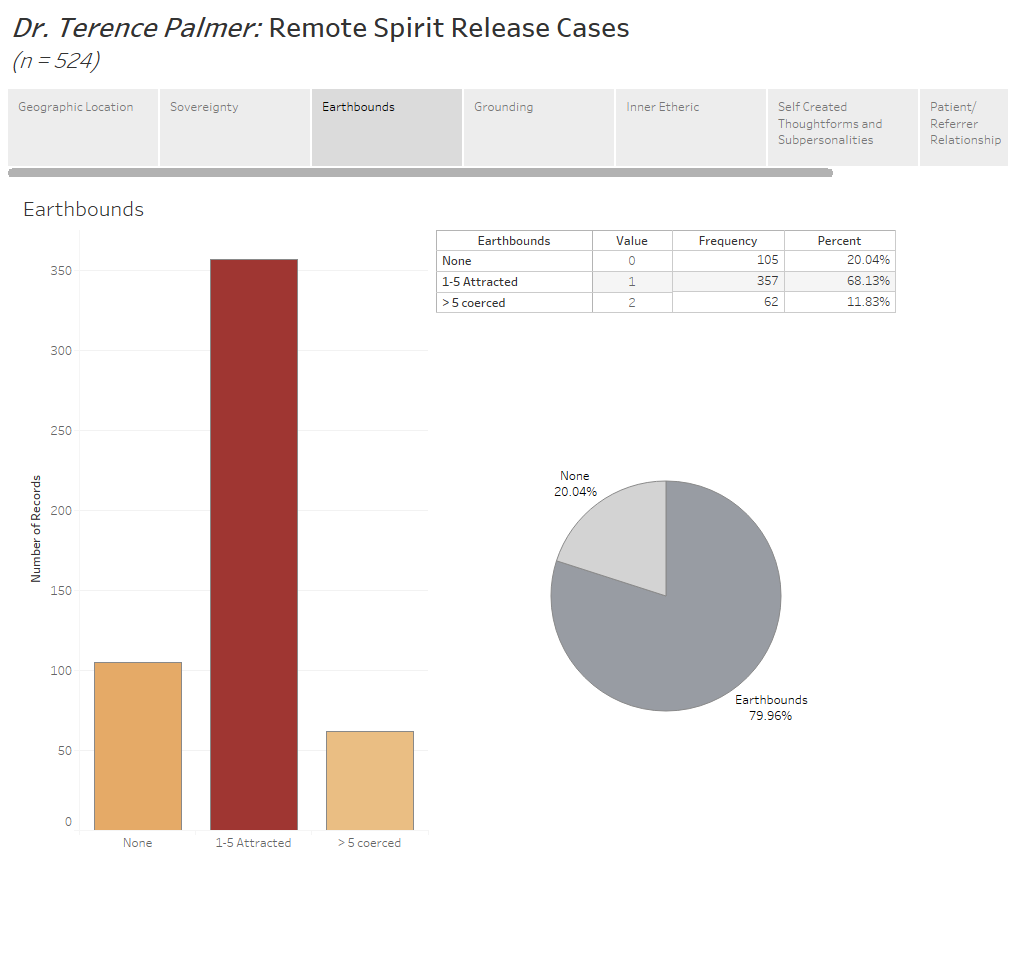 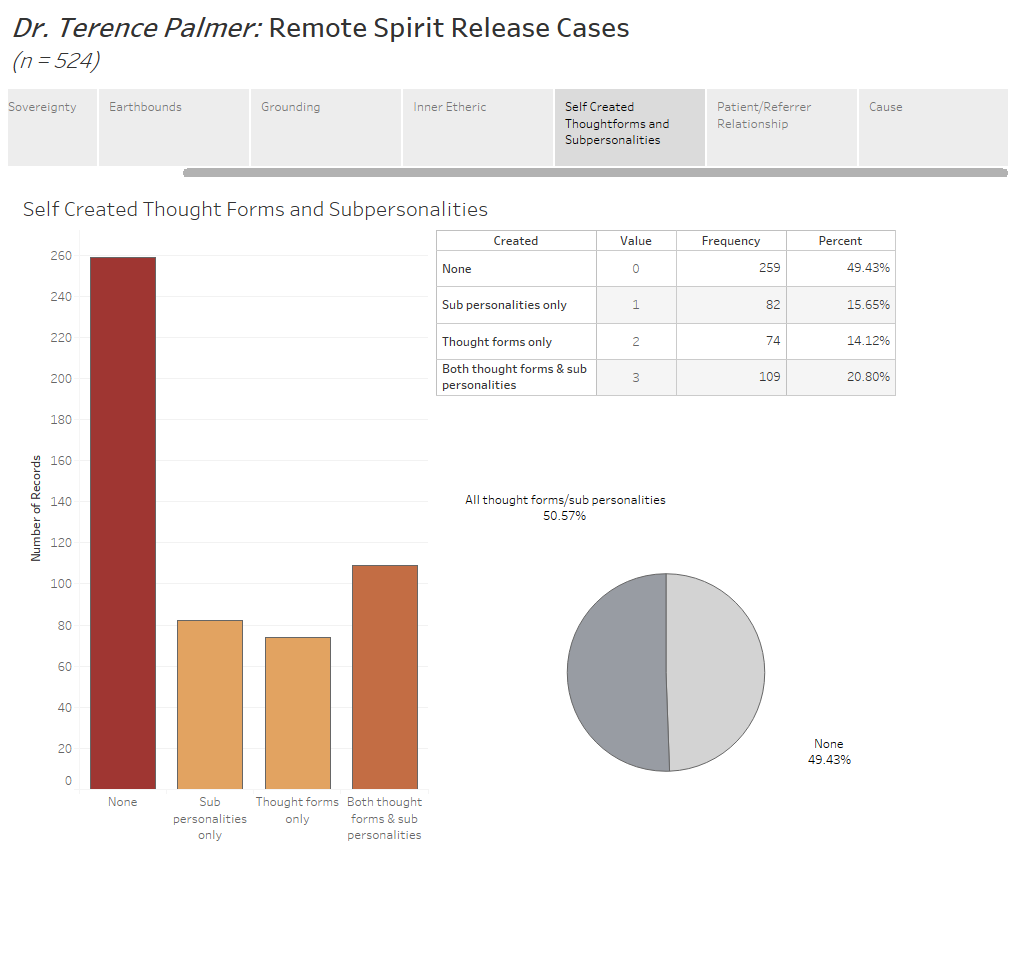 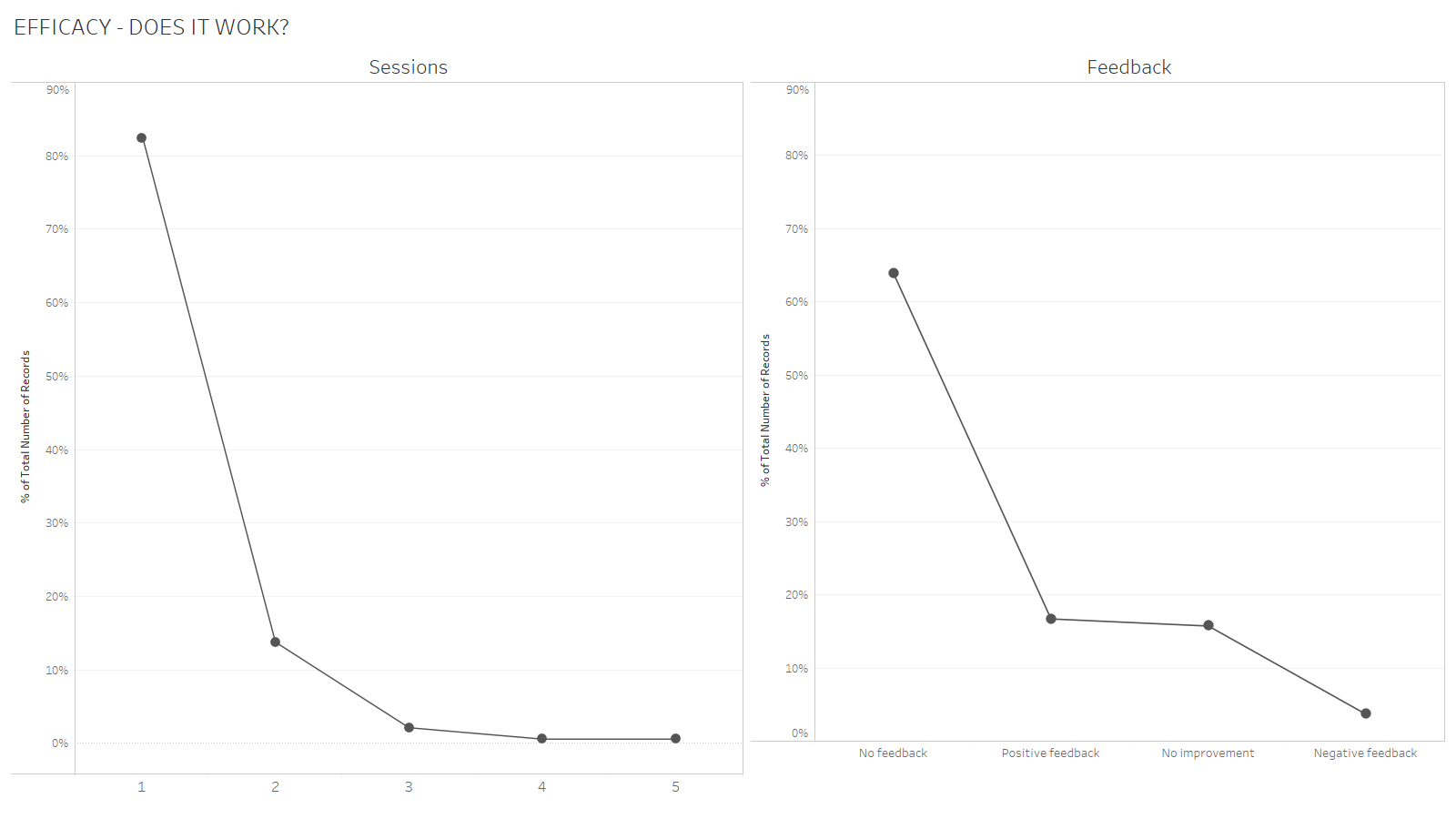 Efficacy – does it work?
Dear Dr Palmer.
But  what really made me realise he is healing, is that for the first time in  his life he told me he loves me. Can you imagine how valuable this is?  He is able to express his love, his feelings and show affection.
It truly is a liberation. 
It  means so much to me, knowing you, Margaret and Andy have saved him,  and also helped me to look beyond the problem, and seeing him whole  again.
I will always be grateful for that. Thank you so much.
Warmest wishes,
(Anon)
A testimonial
I am pleased to report that I definitely feel a positive energetic  shift, I’m increasingly feeling more aligned and   as I write this I can actually feel joy flowing through  me and I feel safe, I didn’t realise until now that I hadn’t felt this  before. Reality feels very different and my energy feels minty fresh clean and I intend to keep it  that way!!
Discourse analysis from recordings
Discourse between facilitator and medium
Between medium and spirit guides
Facilitator and spirit guides
Medium and spirit entities
Facilitator and earthbound spirits
Facilitator and remote patient
Share the knowledge with patrons
With researchers
With clinicians
Training – practical steps
Student fellowship patronage
Online observation  in practice sessions
Eligibility evaluation
Group practical workshops on-site
Post-training online practice
Certificate of Professional Competence (CPC)
Constantly evolving to achieve best practice
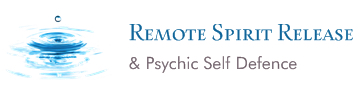 © 2019 Terence Palmer
https://www.terencepalmer.co.uk/
Data presentation by D. Lynch